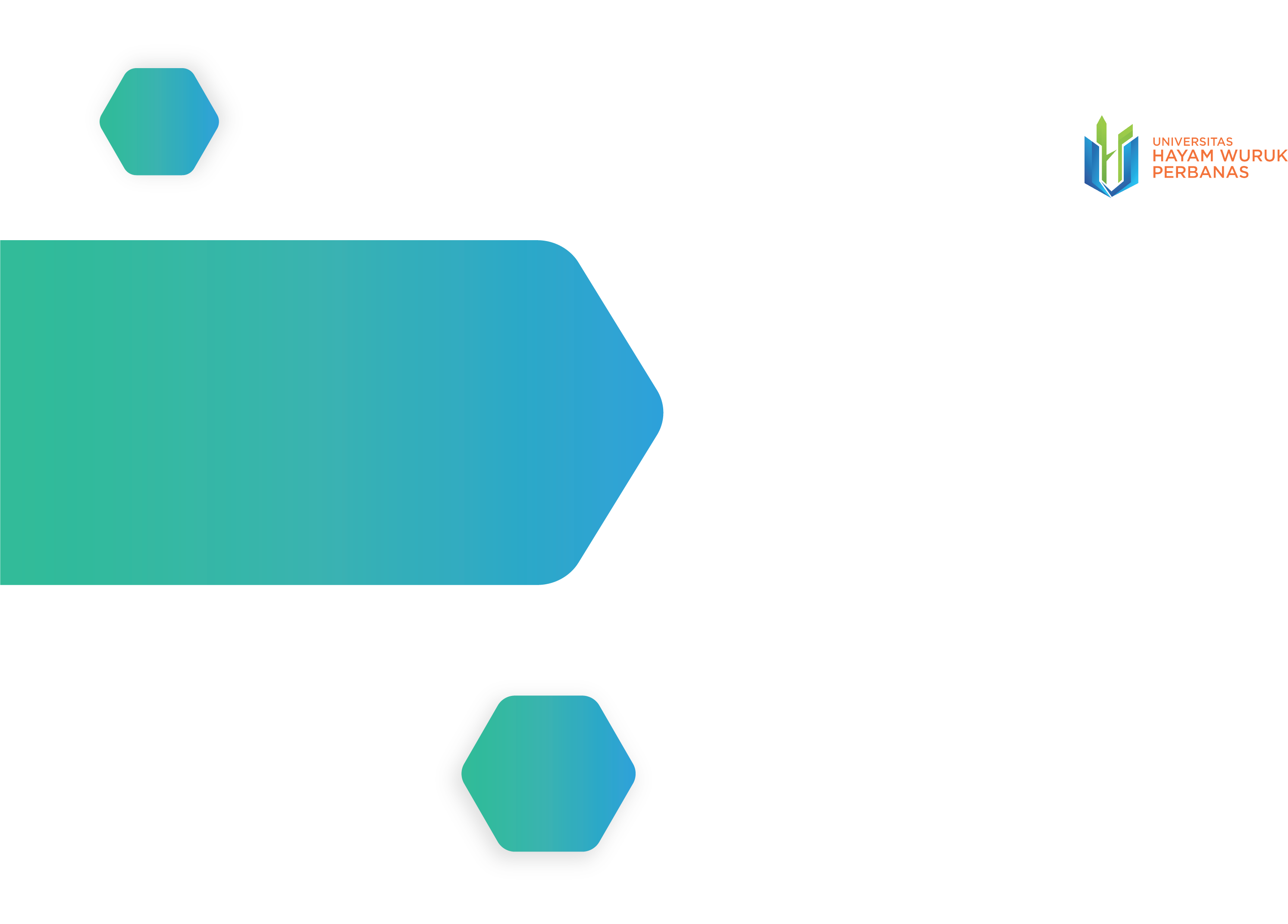 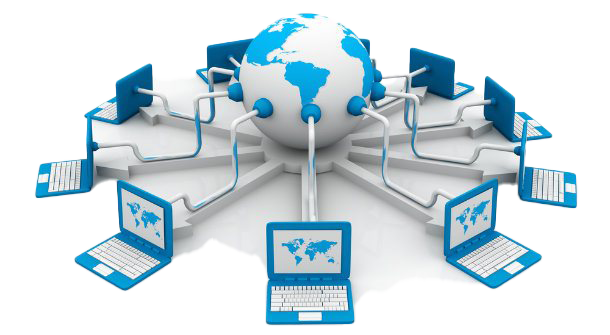 JARINGAN KOMPUTERNetwork Layer
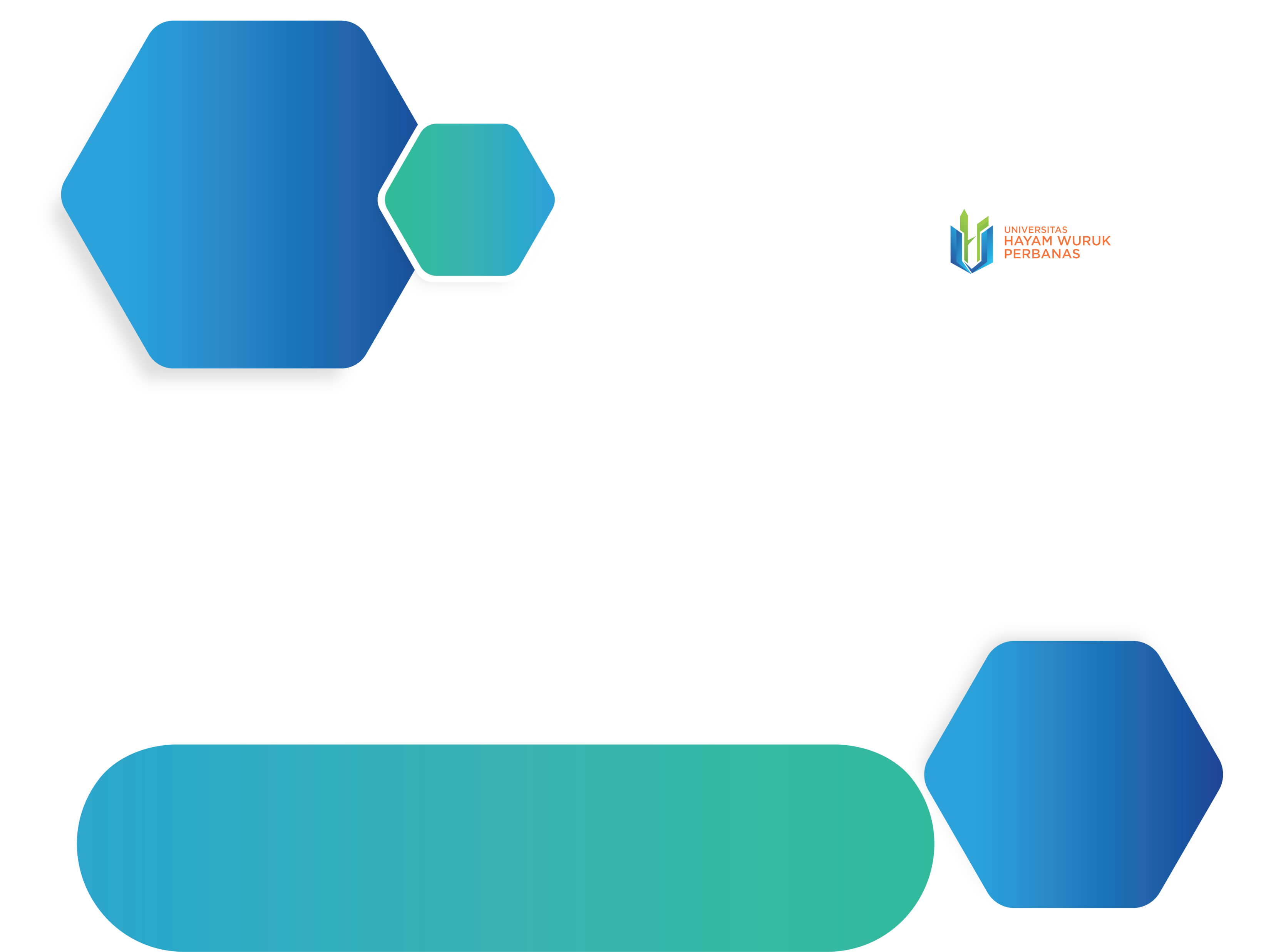 TujuanPembelajaran
Setelah mempelajari bab ini, mahasiswa mampu:
Mahasiswa mampu menjelaskan konsep routing pada lapisan   network.
Mahasiswa mampu menjelaskan routing RIP, OSPF dan EIGRP.
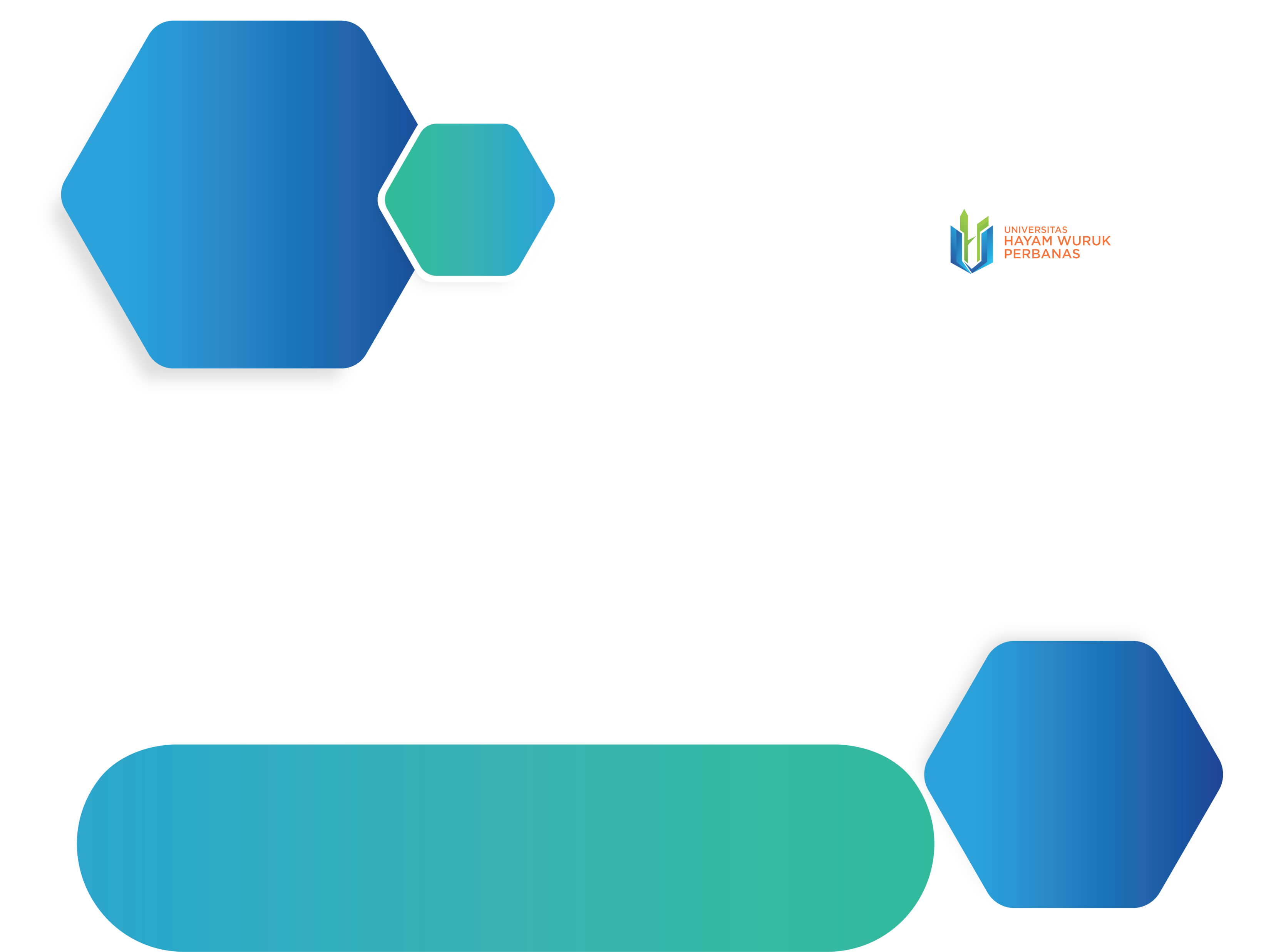 Routing
Routing adalah suatu protokol yang digunakan untuk mendapatkan rute dari satu jaringan ke jaringan yang lain. Rute tersebut disebut sebagai route dan informasi route dapat diberikan secara dinamis ke router yang lain ataupun dapat diberikan secara statis. 
Proses penetuan rute yang akan dilewati, memerlukan tabel rute yang ditampilkan pada router.
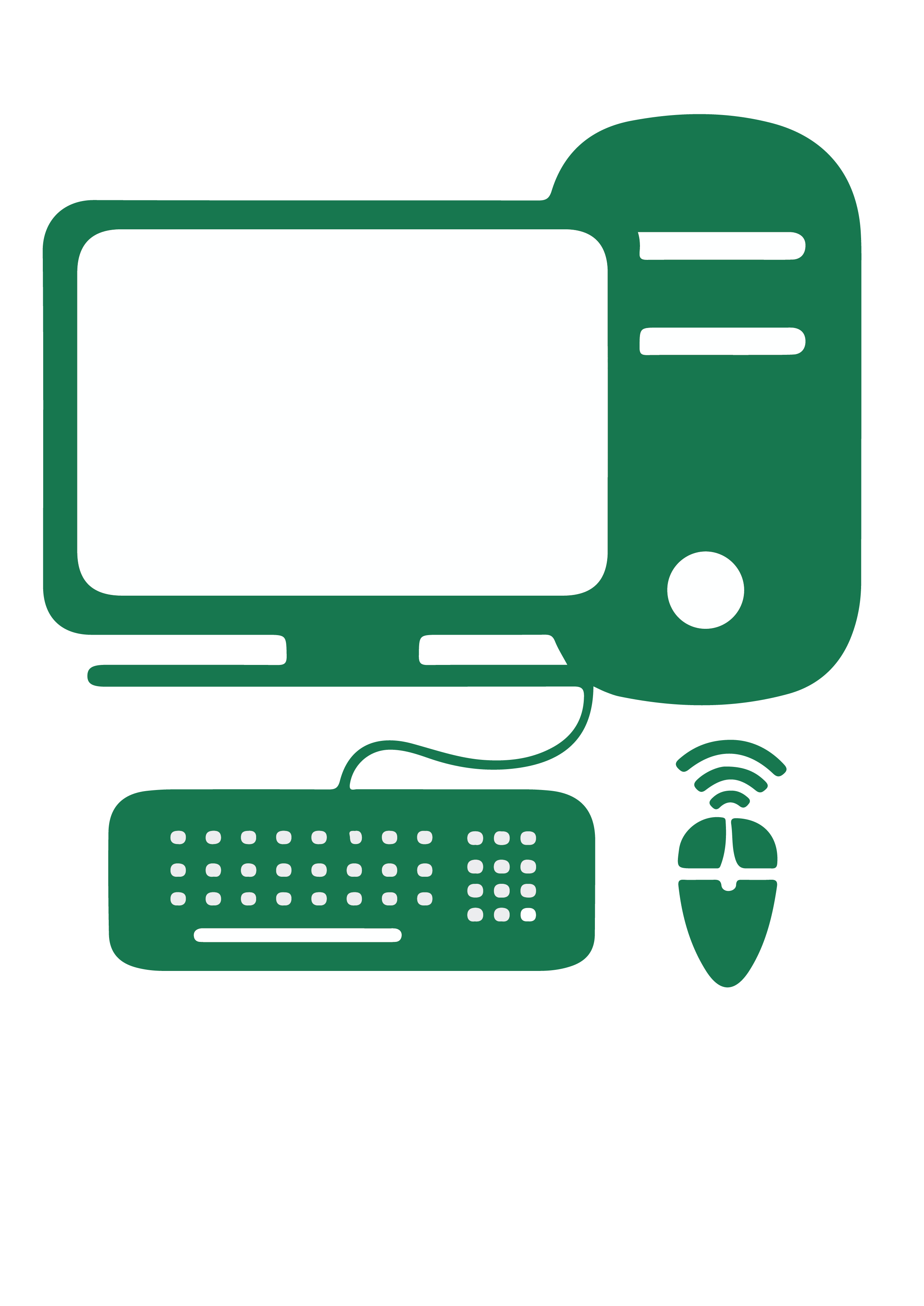 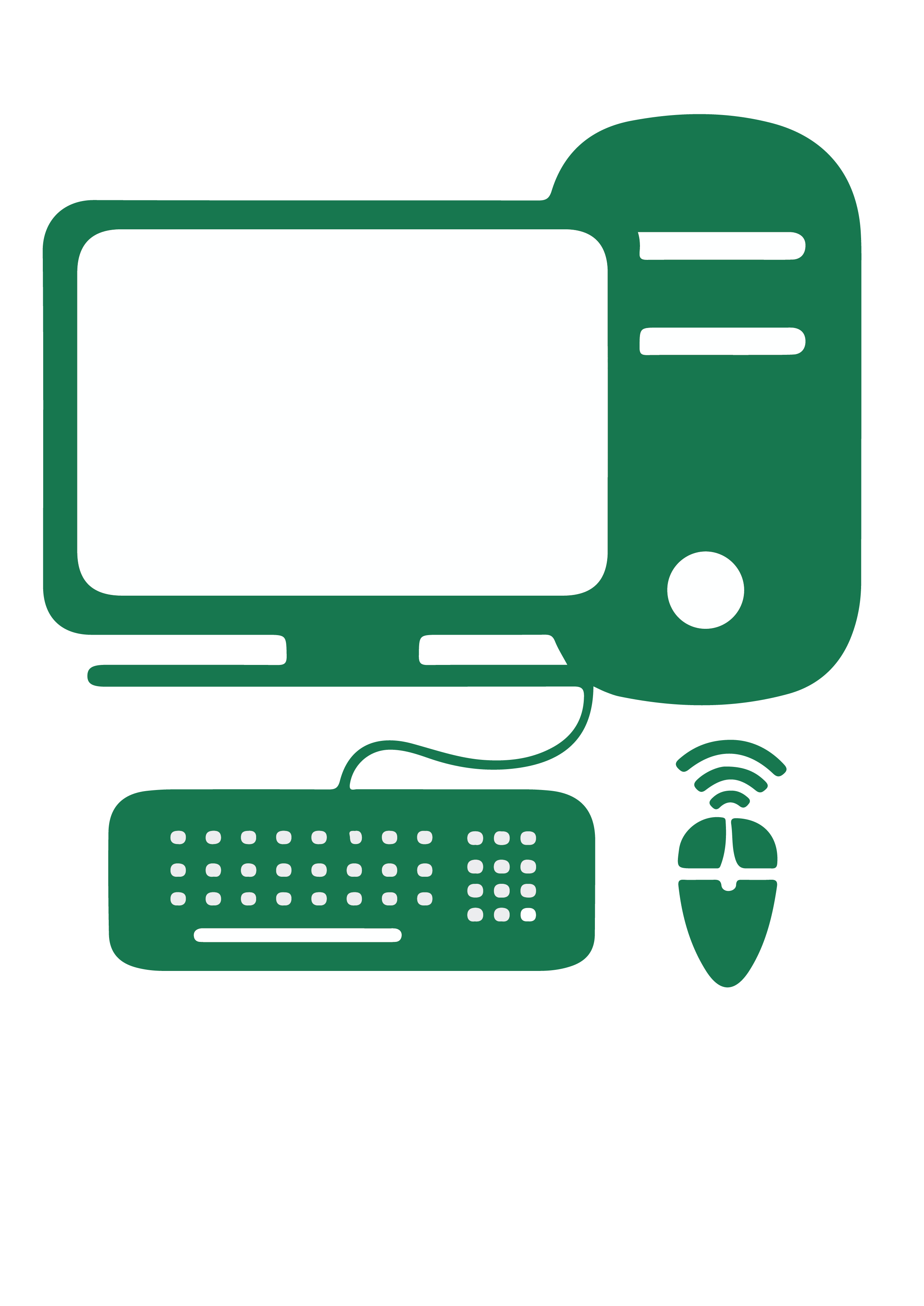 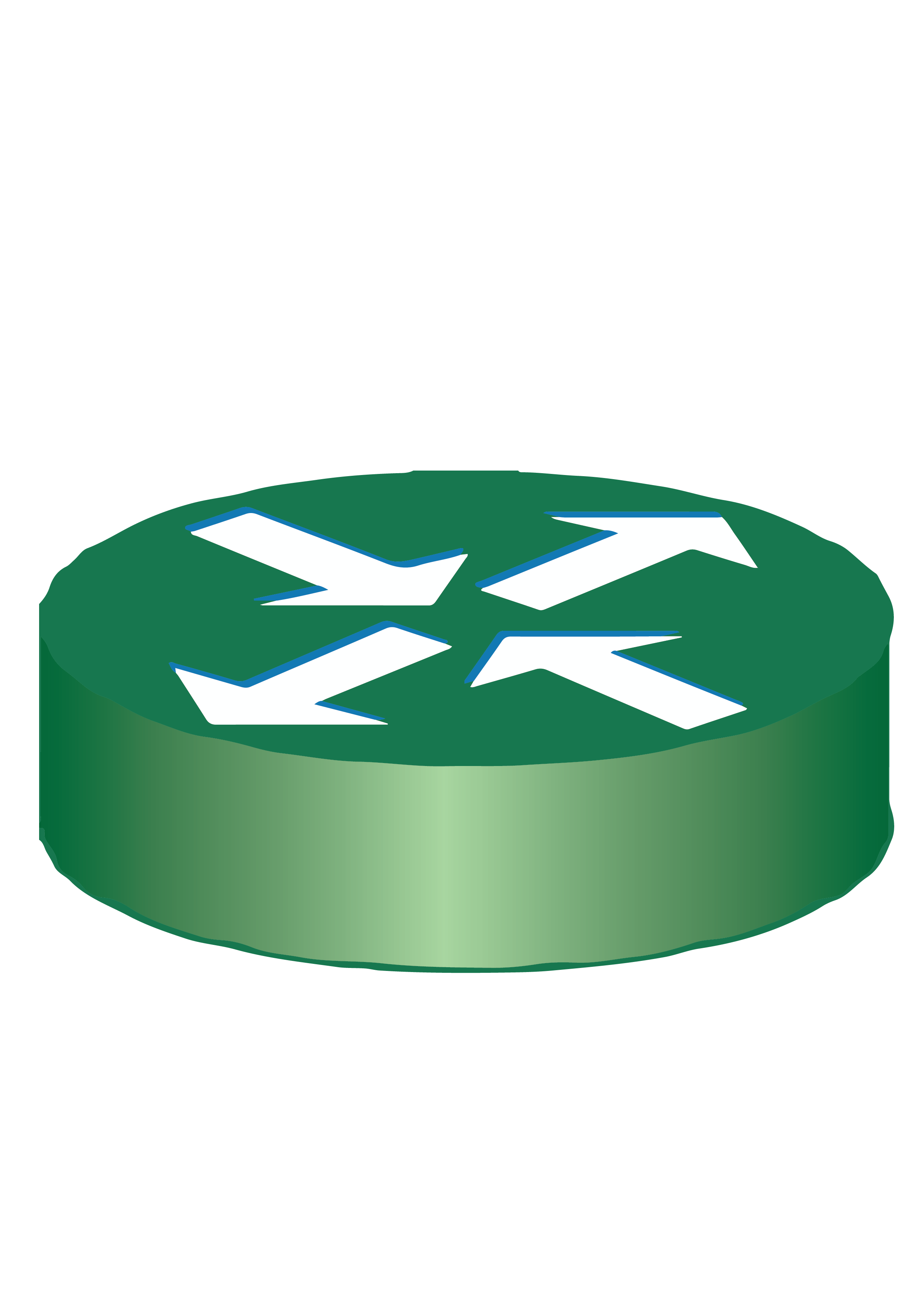 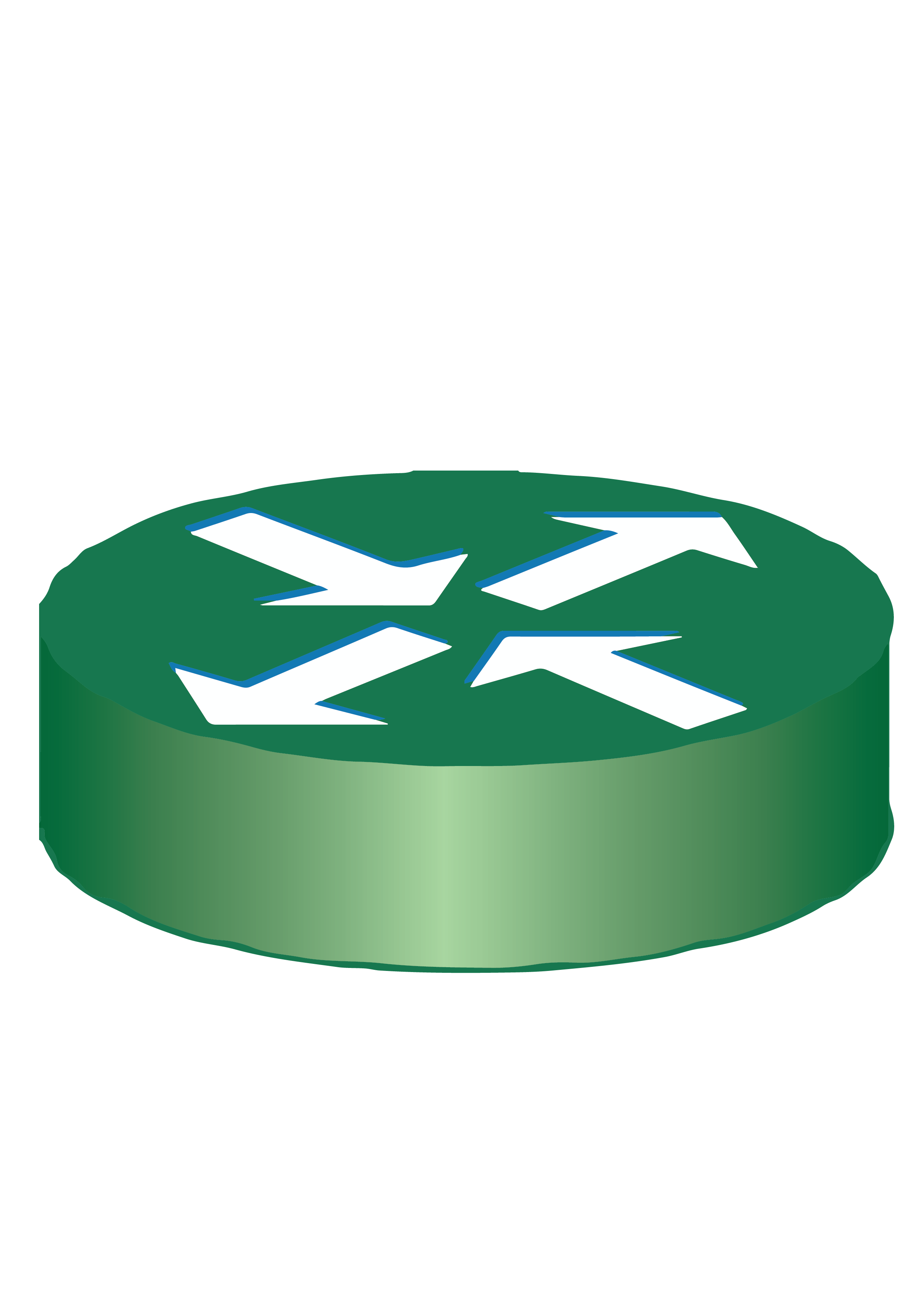 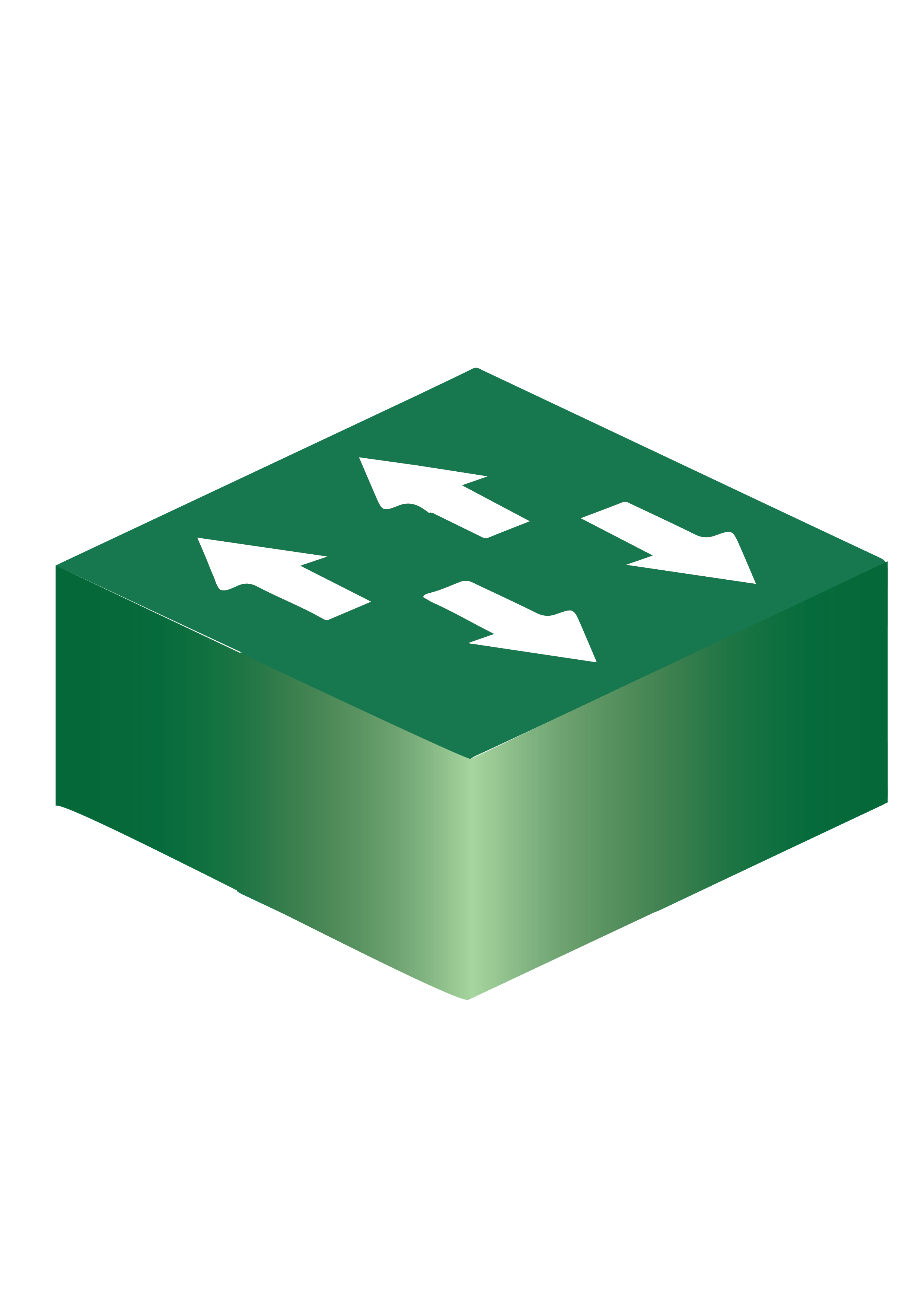 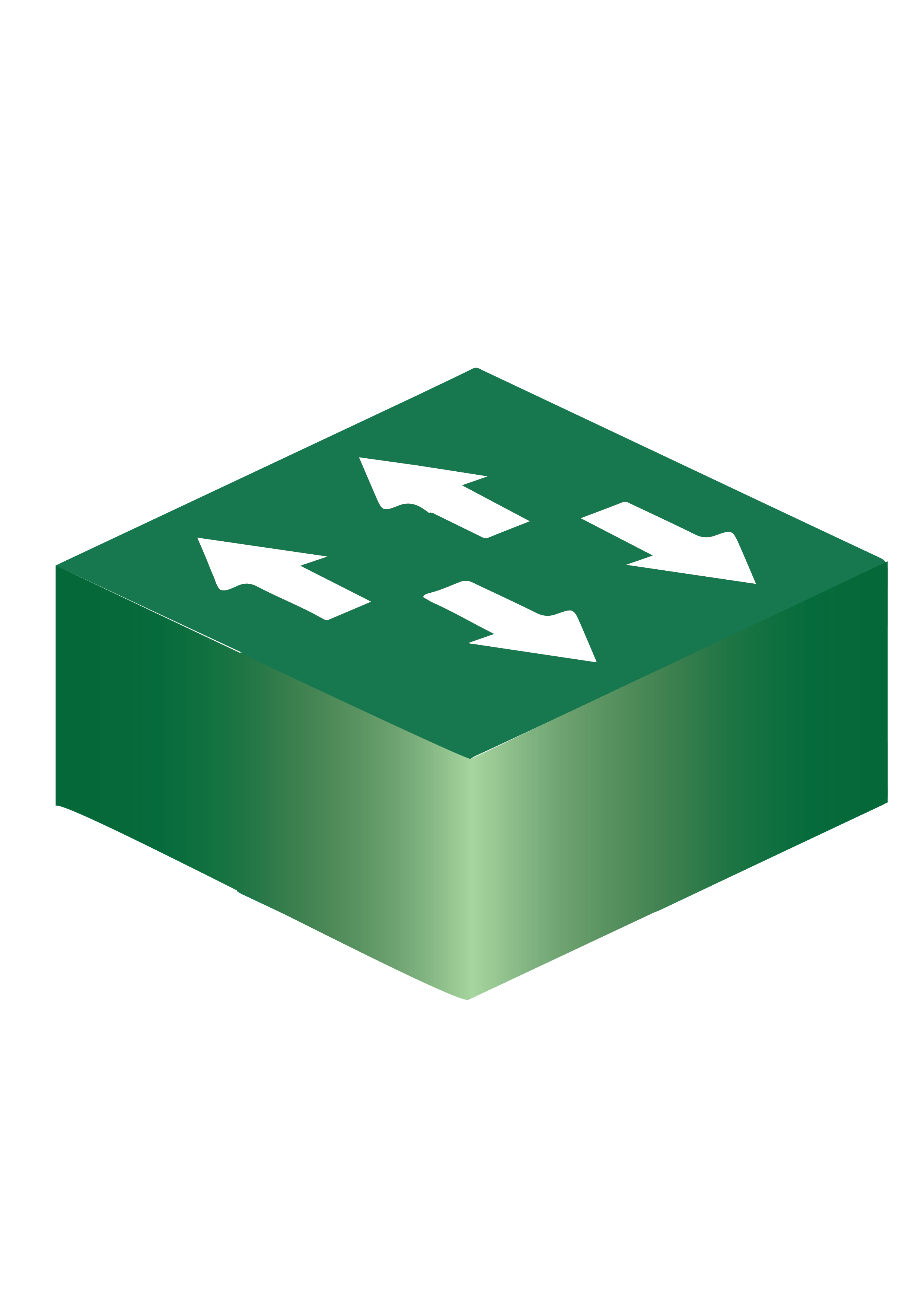 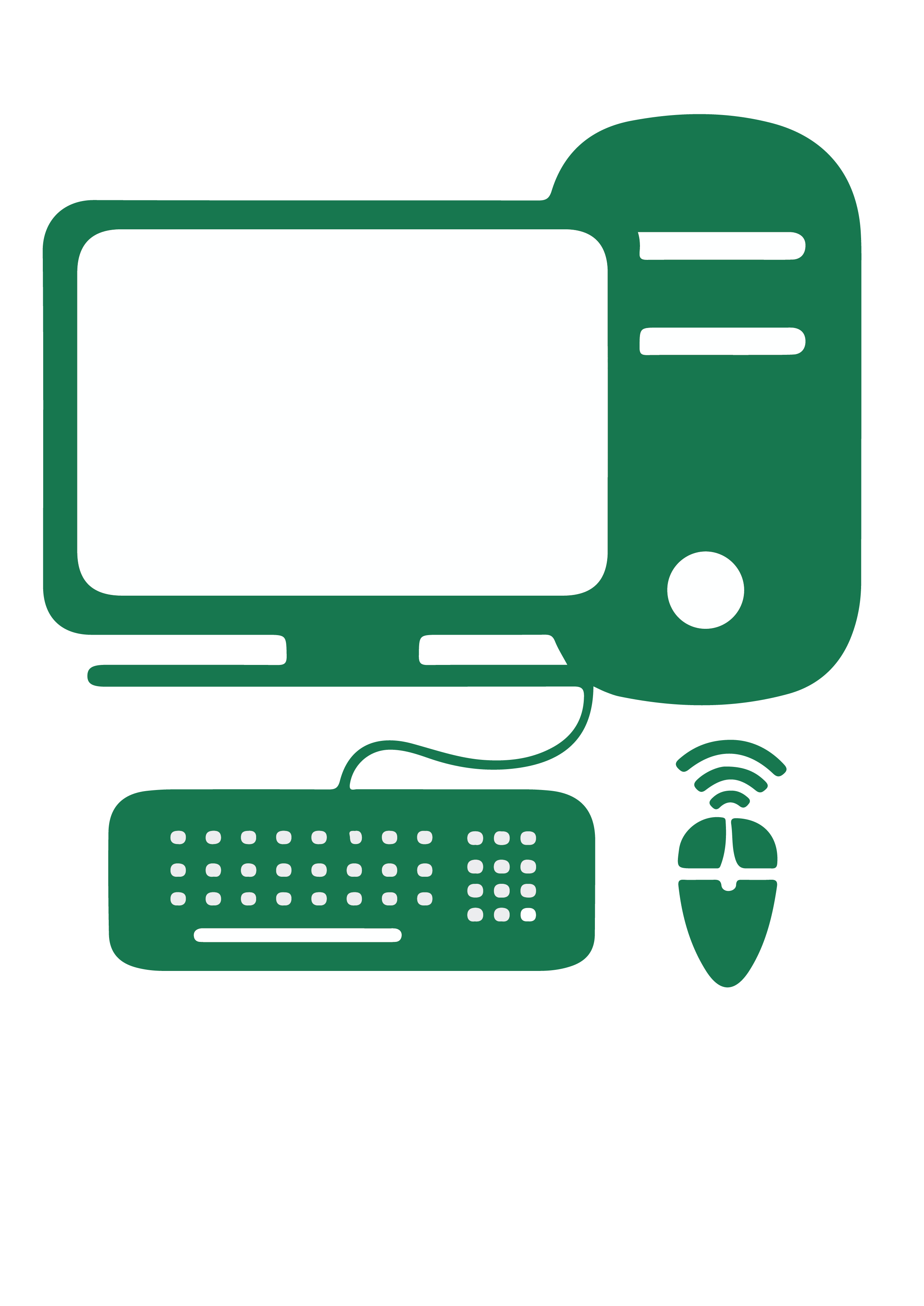 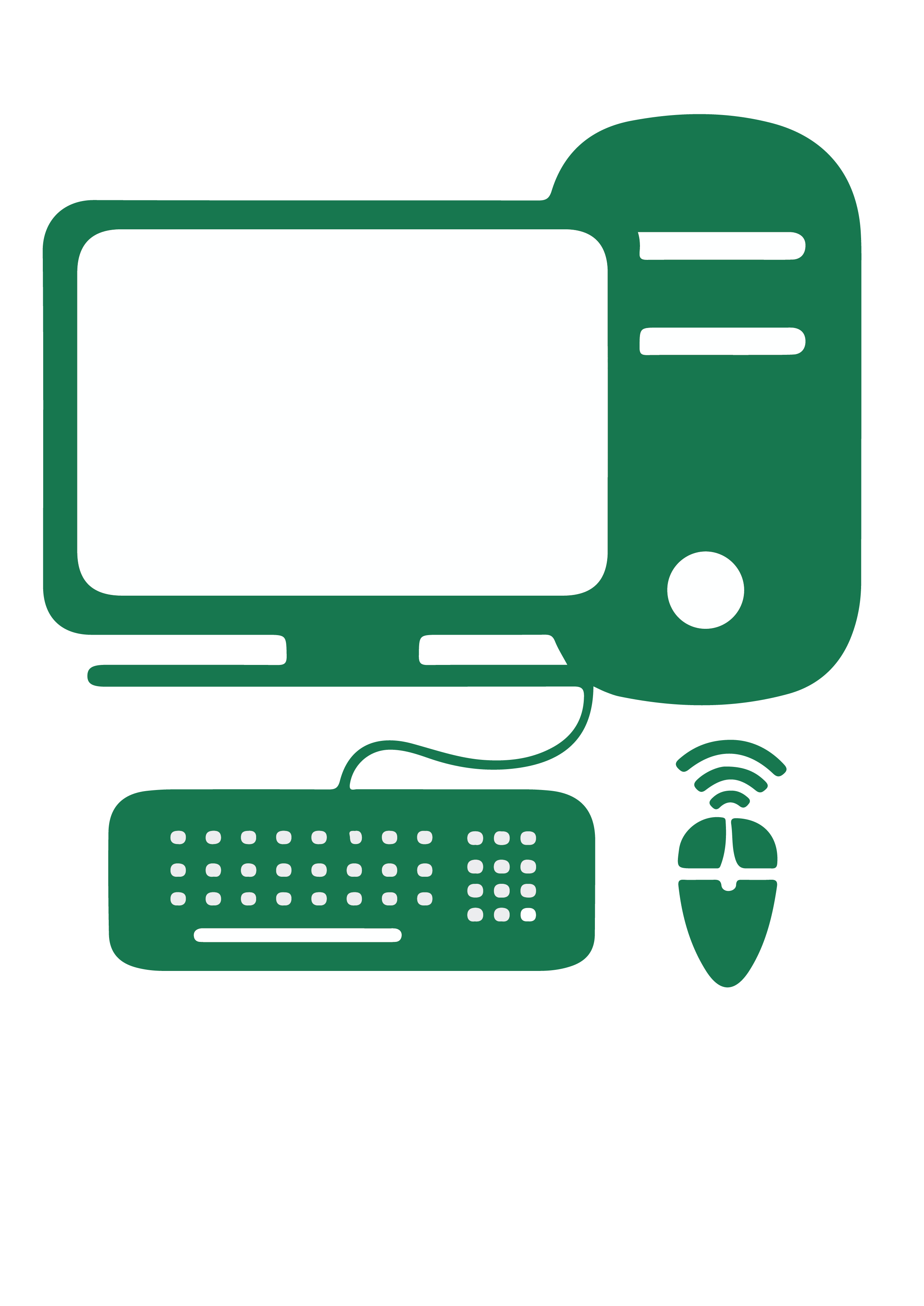 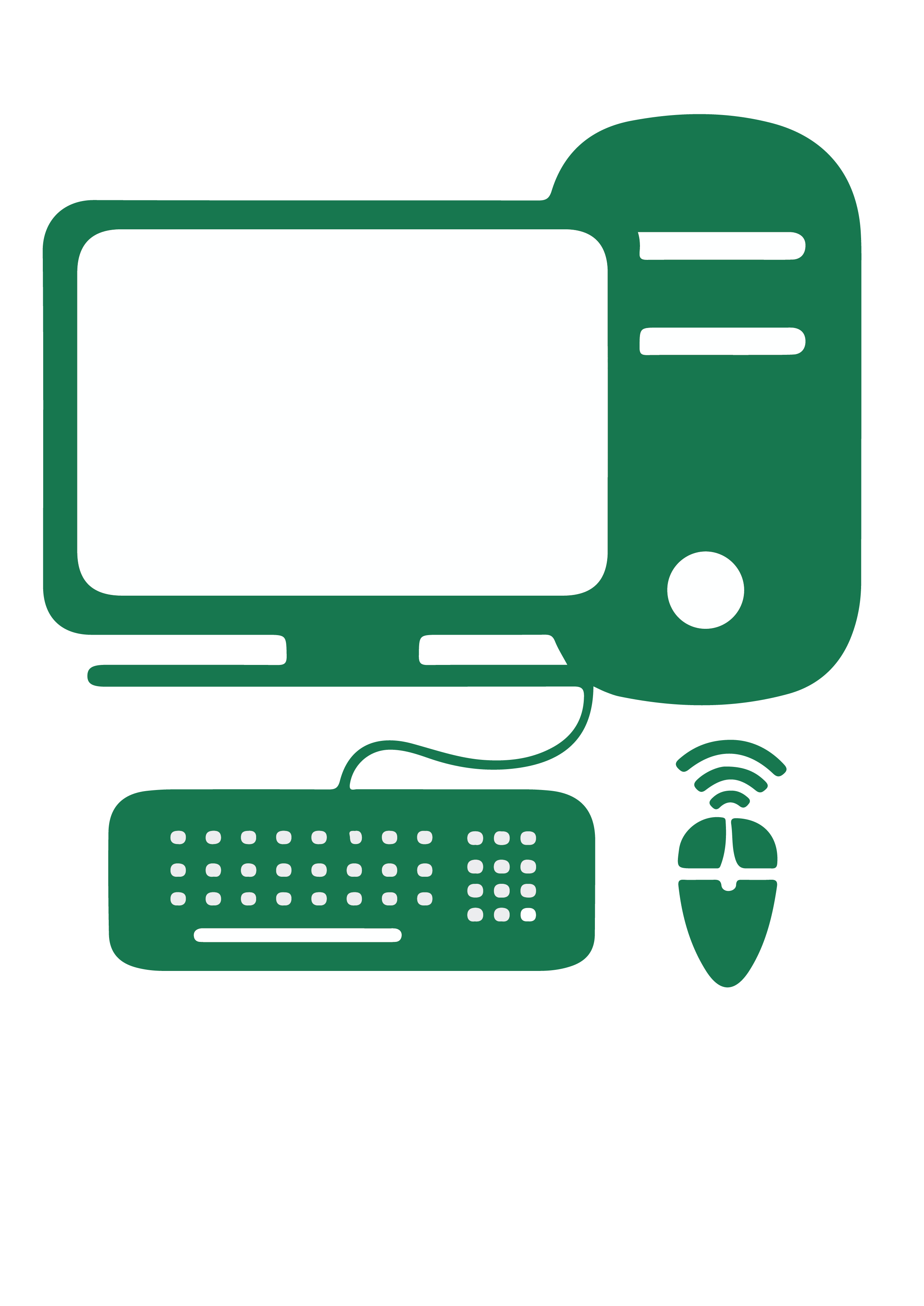 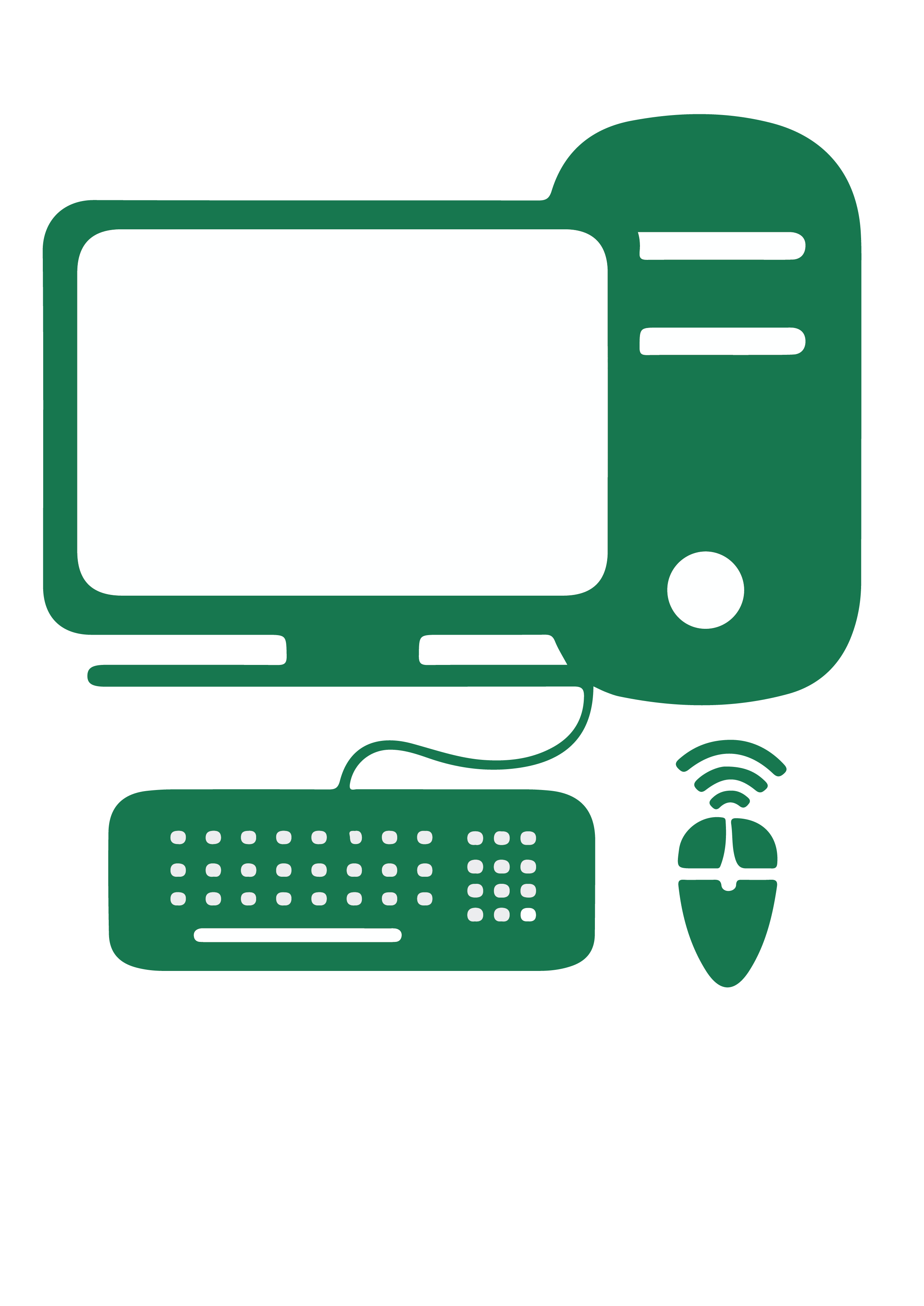 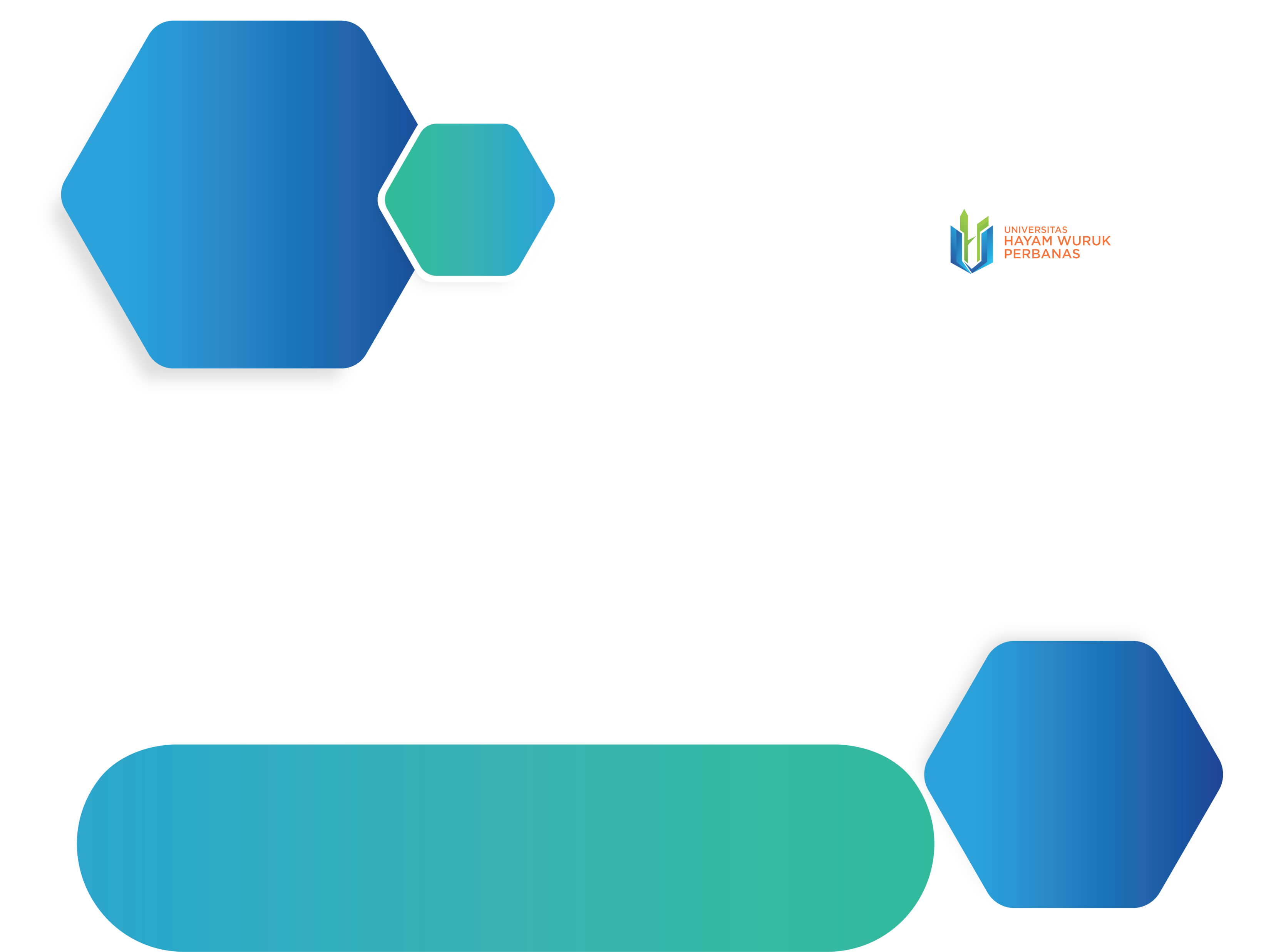 Routing Statik
Routing statik adalah routing yang konfigurasinya dilakukan secara manual oleh seorang administrator untuk mengatur jalur dari sebuah paket data..
Sintak Perintah
Ip route [destination_network] [mask] [next-hop_address or exit interface] [admistrative_distance] [permanent]
Jarak administrasi dengan nilai 1 atau 0
Subnet Mask
Membuat routing statis
Interface Router yang berada disebuah jaringan yang terhubung langsung.
Alamat tujuan yang ditempatkan di routing tabel
Menonaktifkan interface router
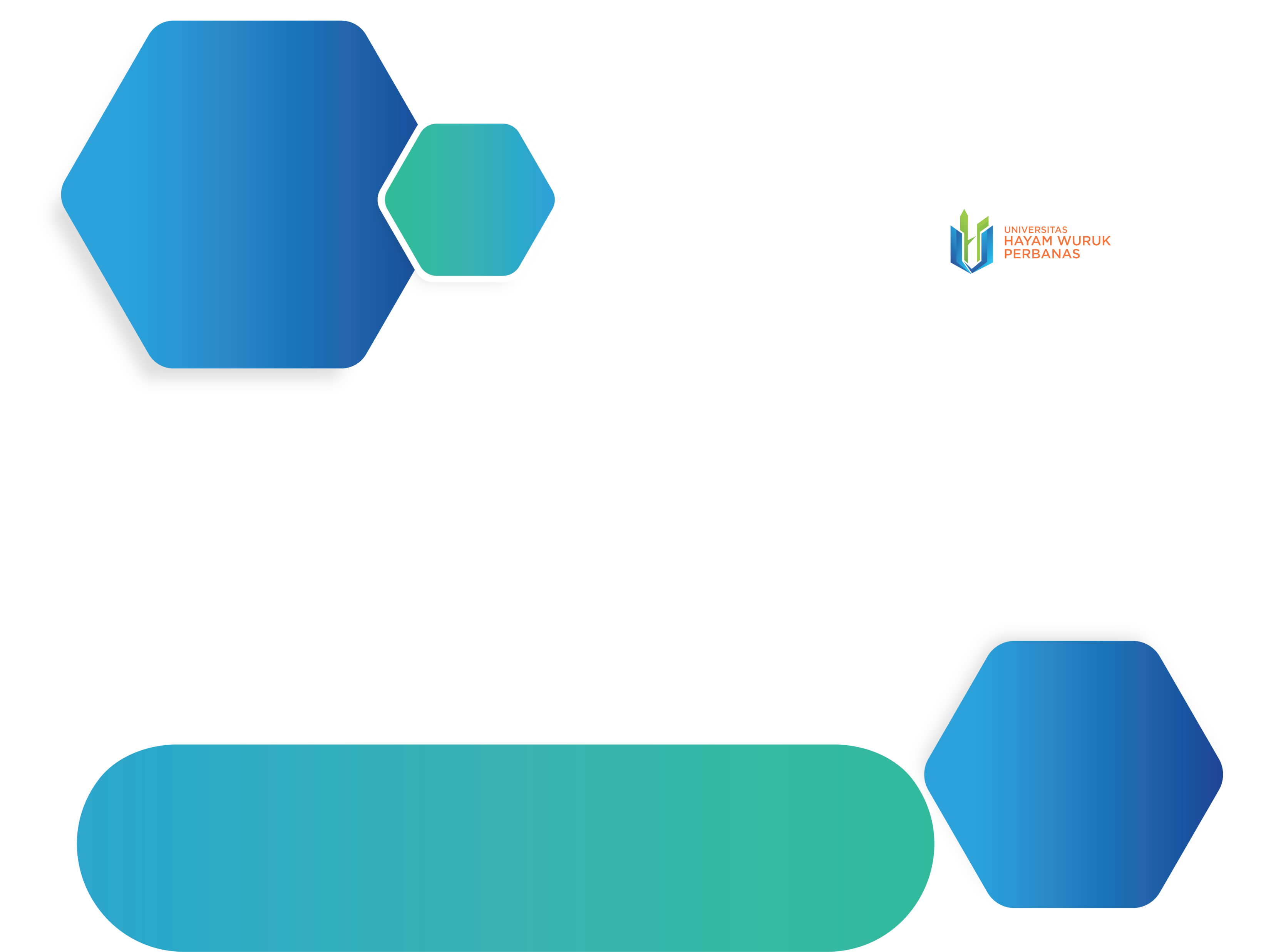 Routing Default
Routing default hanya digunakan pada network stub yaitu network yang hanya memiliki satu jalur keluar dari network tersebut. 
Penggunaan routing default mengirimkan paket-paket ke sebuah network tujuan yang remote yang tidak ada di routing tab.
Sintak Perintah
Ip route 0.0.0.0 0.0.0.0 [next-hop_address ]
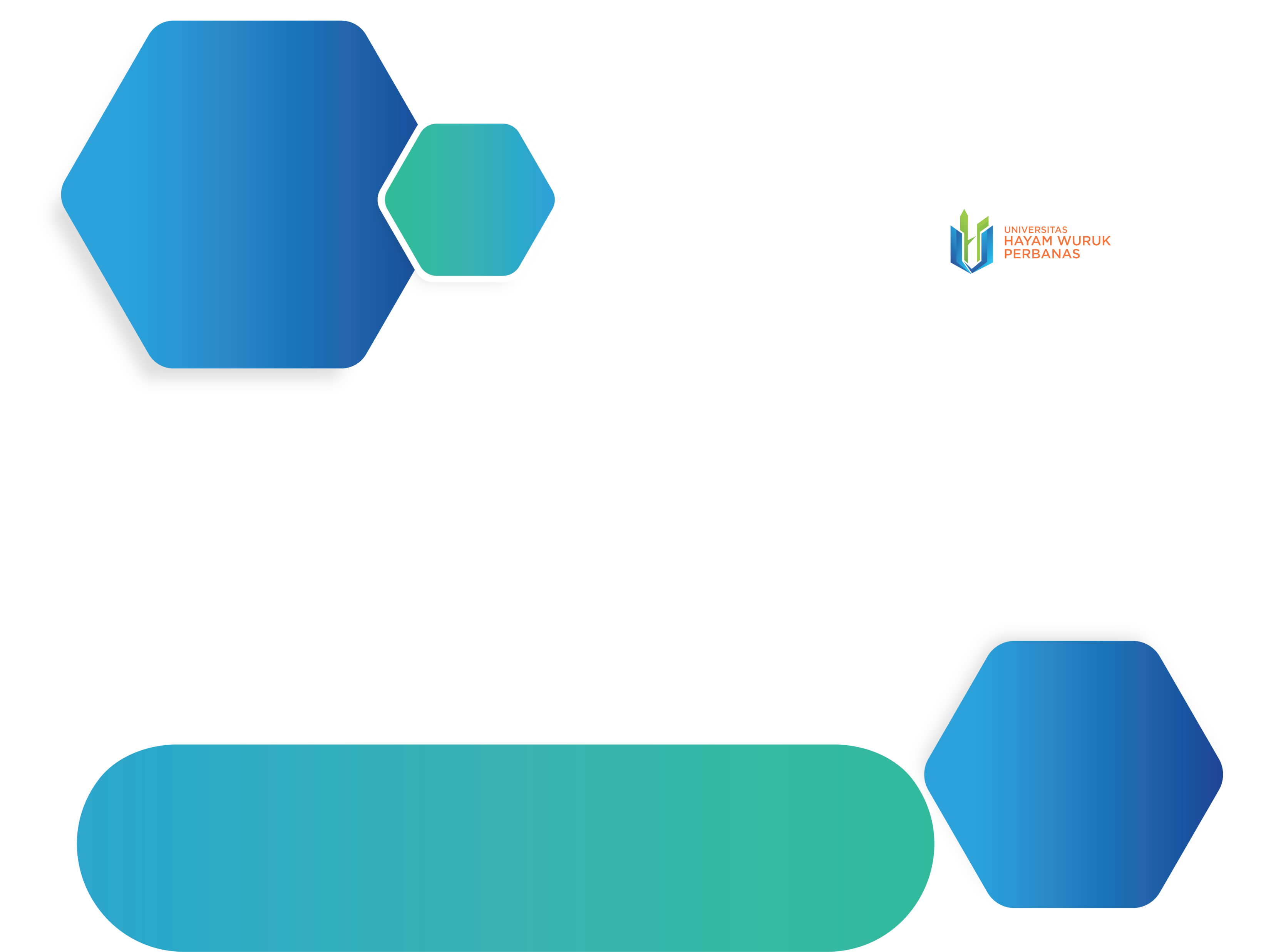 Routing Dynamic
Routing dinamis adalah routing yang berjalan secara otomatis untuk menemukan network dan melakukan update routing table pada router.
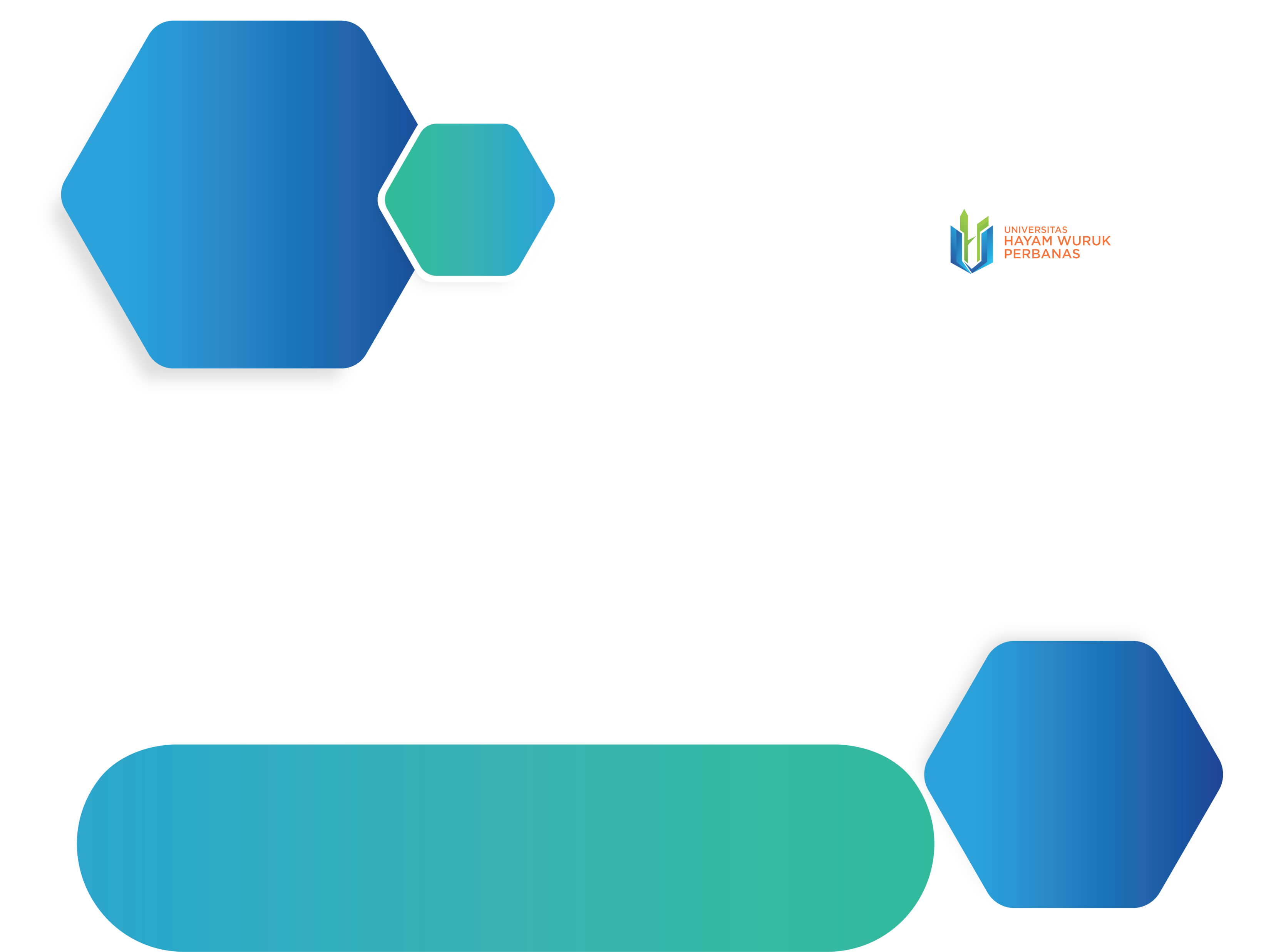 Routing 
Protocol
IGP (Internet Gateway Protocol) 
IGP digunakan untuk melakukan pertukaran informasi routing dengan router-router yang berada dalam autonomous system (AS) yang sama.
EGP (Exterior Gateway Protocol)
EGP digunakan untuk berkomunikasi antar autonomous system (AS).
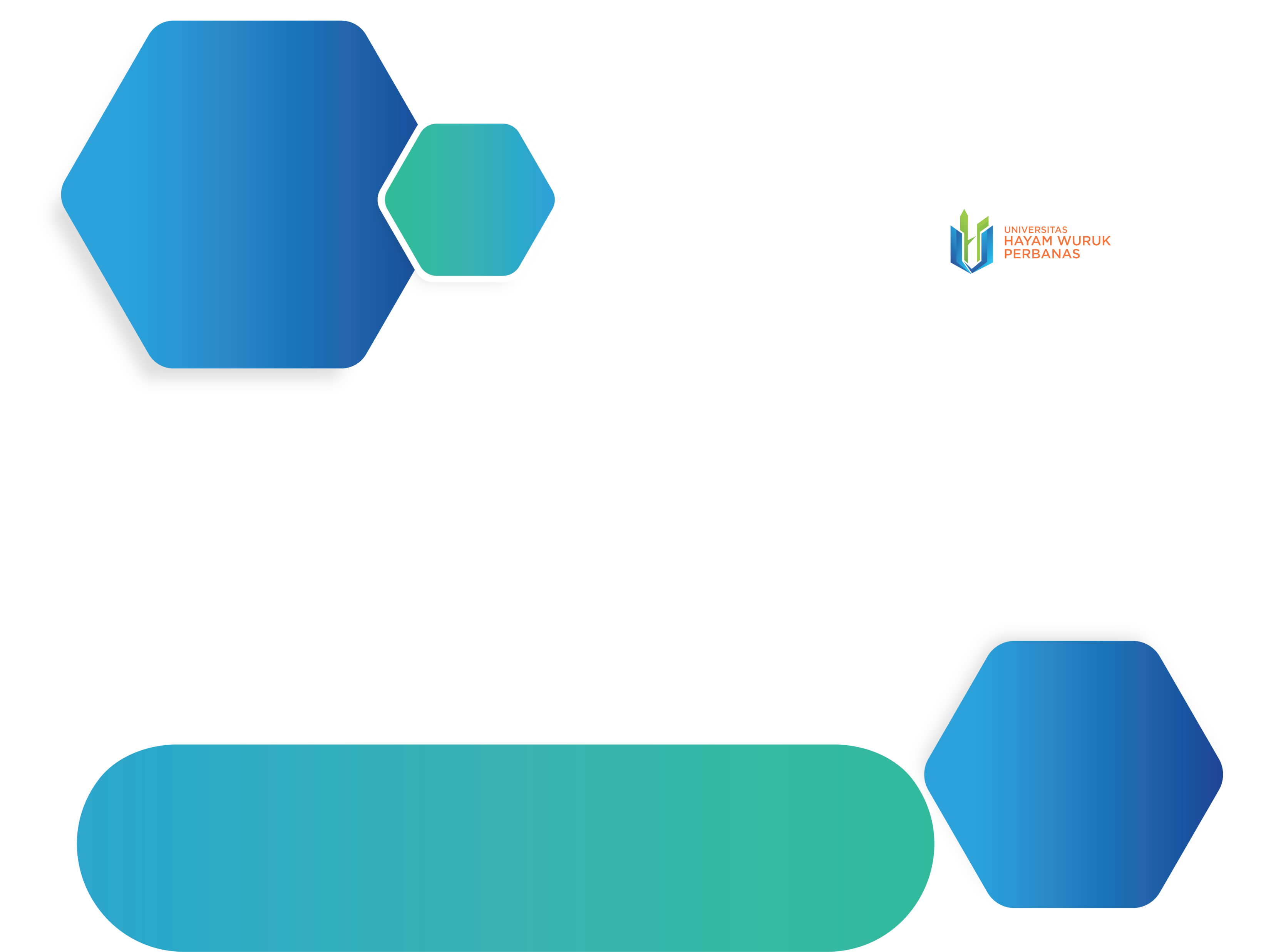 Distance Vektor
Protokol distance-vector bekerja dengan cara menemukan jalur terbaik ke sebuah nerwork remote dengan menilai jarak. 
Paket yang melalui sebuah router disebut sebagai sebuah hop. 
Route dengan hop yang paling sedikit ke network yang dituju akan menjadi route terbaik dan dipilih untuk melewatkan paket.
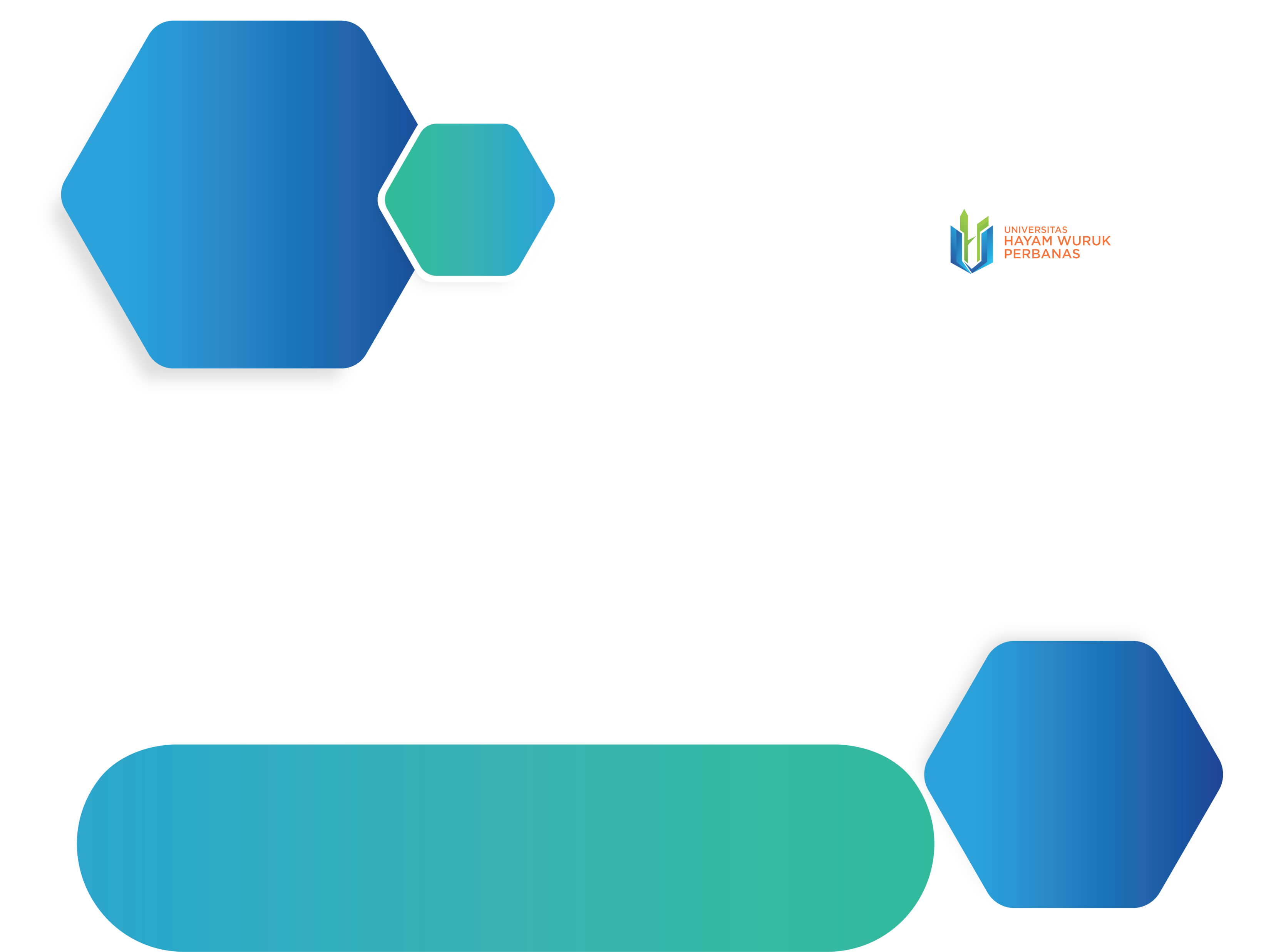 Link State
Setiap router akan menciptakan tiga buah tabel secara terpisah. Masing-masing tabel mempunyai peranan masing-masing yakni satu tabel mencatat perubahan dari network-network yang terhubung secara langsung. Satu tabel lain menentukan topologi dari keseluruhan internetwork, dan tabel yang terakhir digunakan sebagai routing table.
Protokol link-state mengirimkan update-update yang berisi status dari link mereka sendiri ke semua router lain di network.
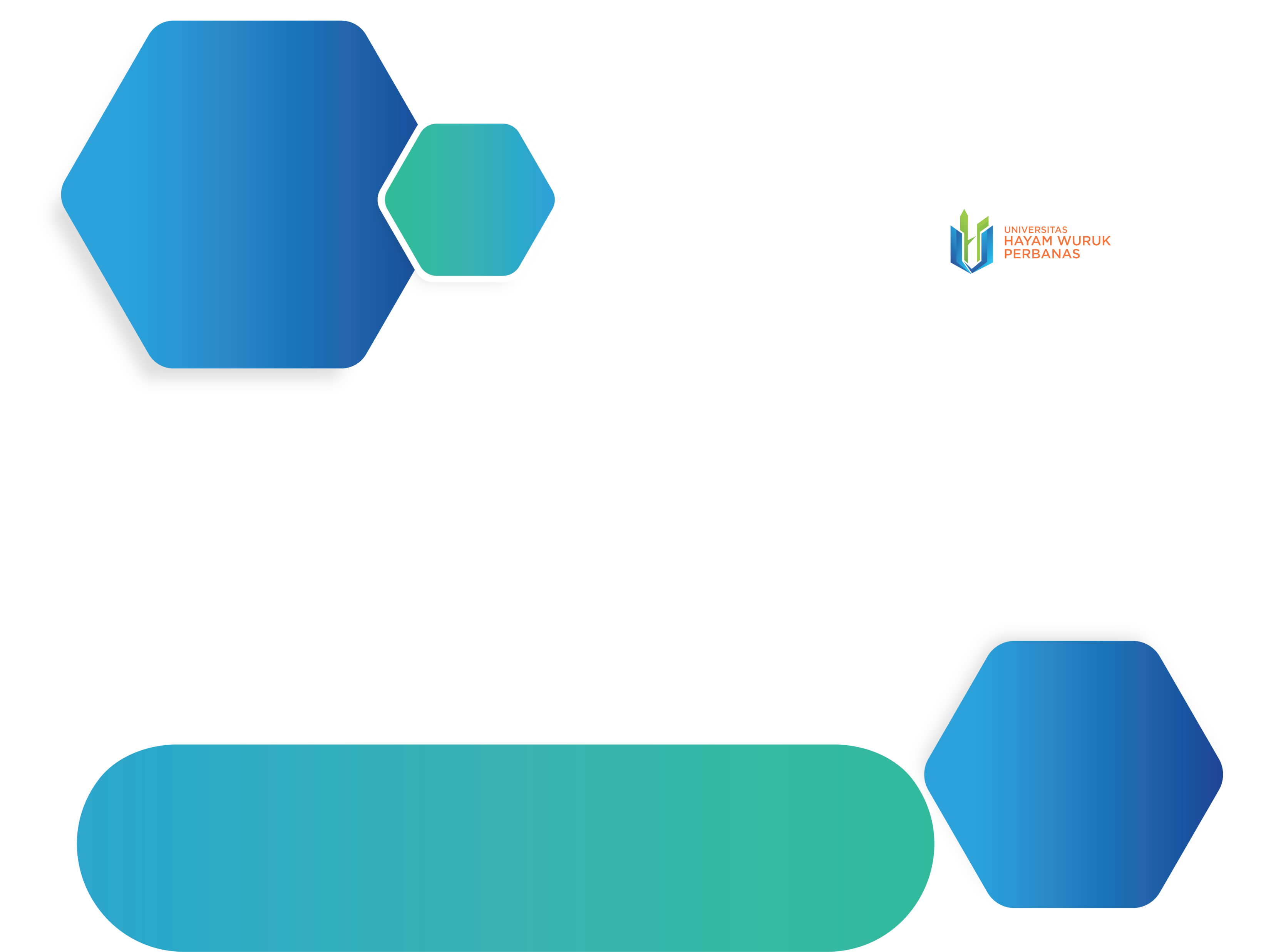 Path Vector
Path Vector merupakan protokol perutean jaringan yang dimana pada prosesnya dalam menjaga informasi path yakni memperbaruinya secara dinamsi. Contoh routingnya adalah BGP.
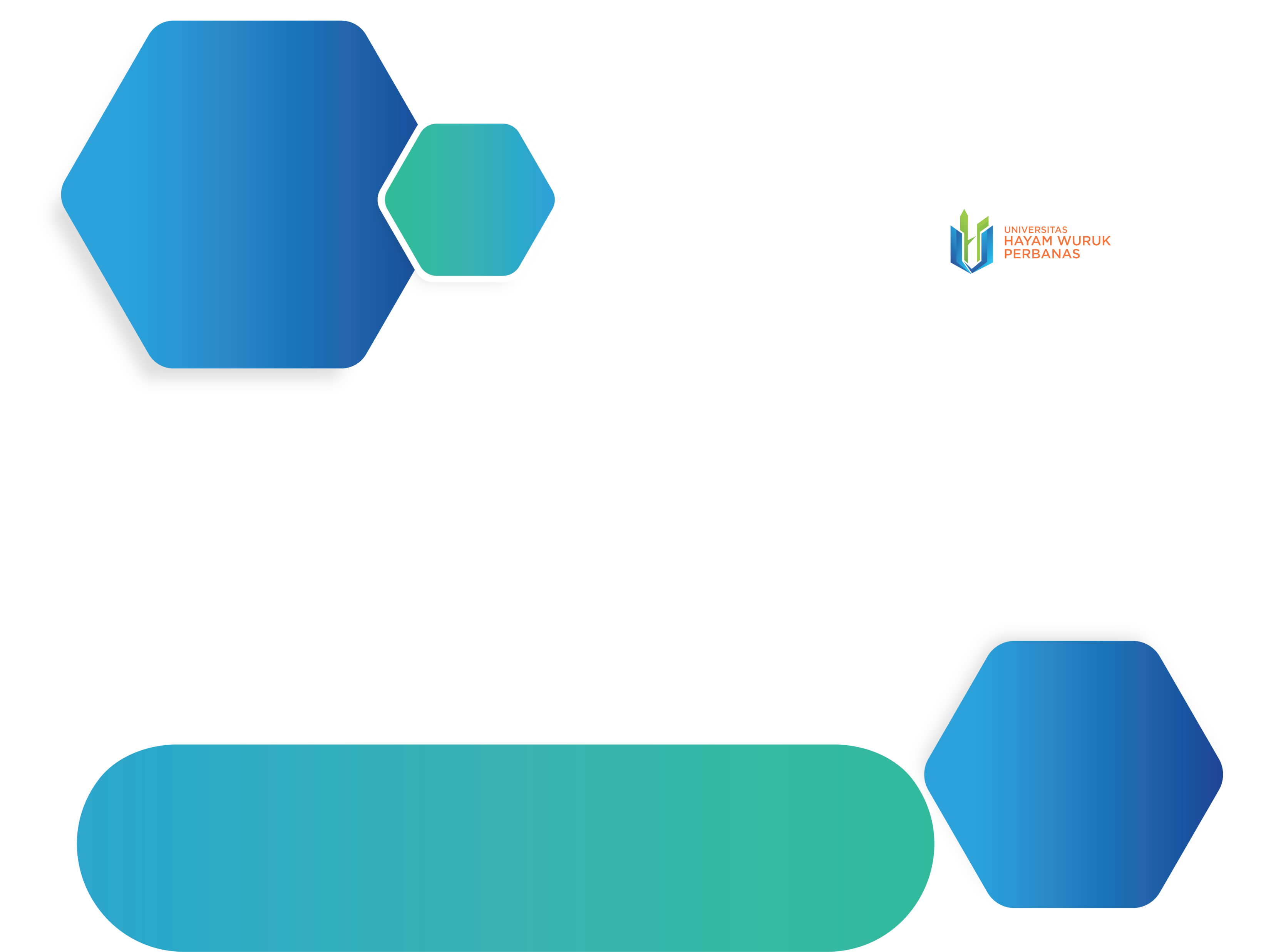 Routing 
RIP
Setiap router akan menciptakan tiga buah tabel secara terpisah. Masing-masing tabel mempunyai peranan masing-masing yakni satu tabel mencatat perubahan dari network-network yang terhubung secara langsung. Satu tabel lain menentukan topologi dari keseluruhan internetwork, dan tabel yang terakhir digunakan sebagai routing table.
Protokol link-state mengirimkan update-update yang berisi status dari link mereka sendiri ke semua router lain di network.
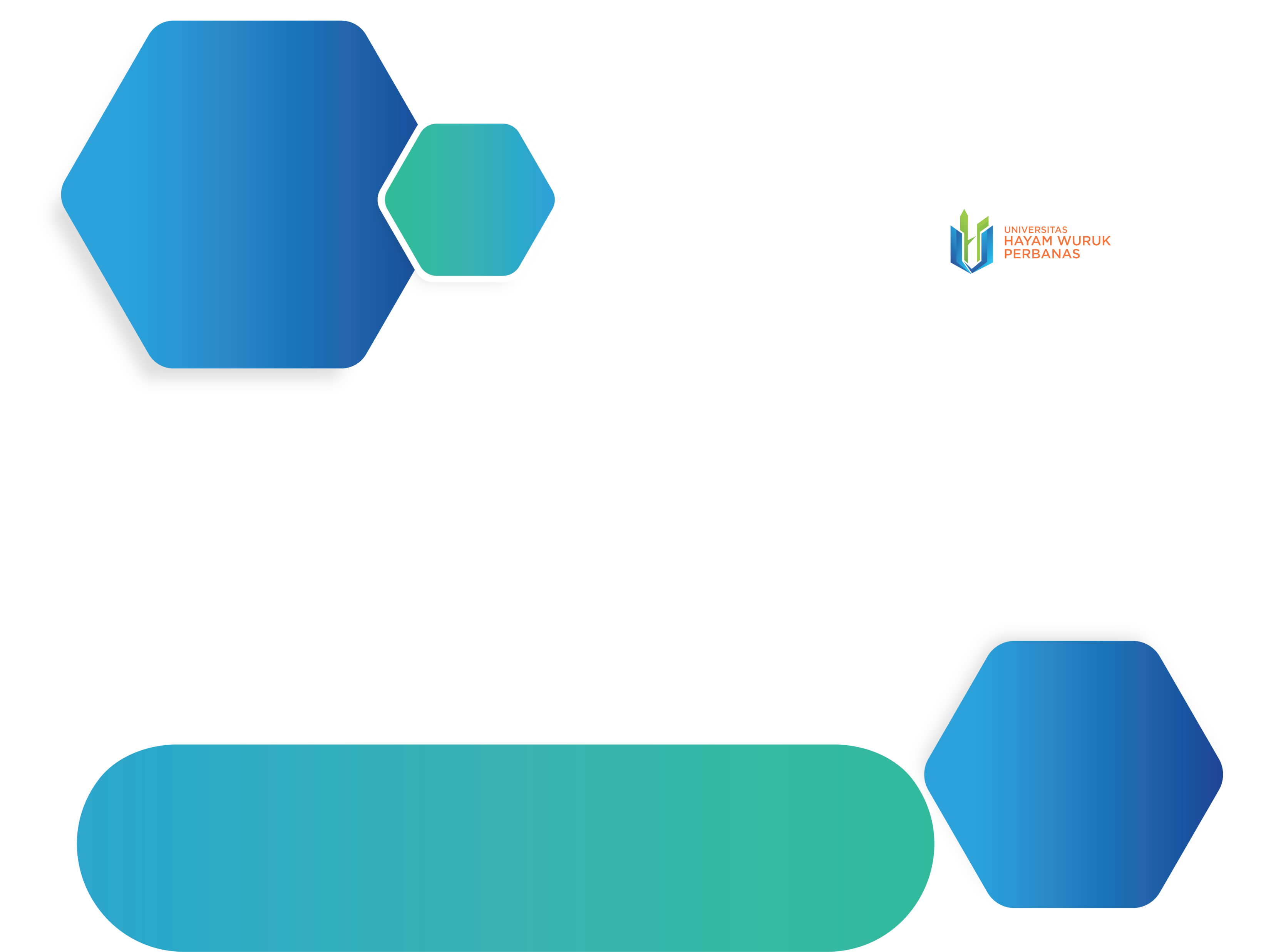 Routing 
OSPF
OSPF termasuk di dalam kategori IGP (Interior Gateway Protocol) yang memiliki  kemampuan Link-State dan Alogaritma Djikstra yang jauh lebih efisien dibandingkan protokol IGP yang lain. Ketika beroperasi OSPF menggunakan nomor protokol 89. 
OSPF akan membentuk sebuah komunikasi dengan router lain yang berhubungan langsung atau yang berada di dalam satu jaringan dengan router OSPF tersebut. 
Router yang berhubungan dengan router OSPF disebut sebagai neighbour router atau router tetangga.
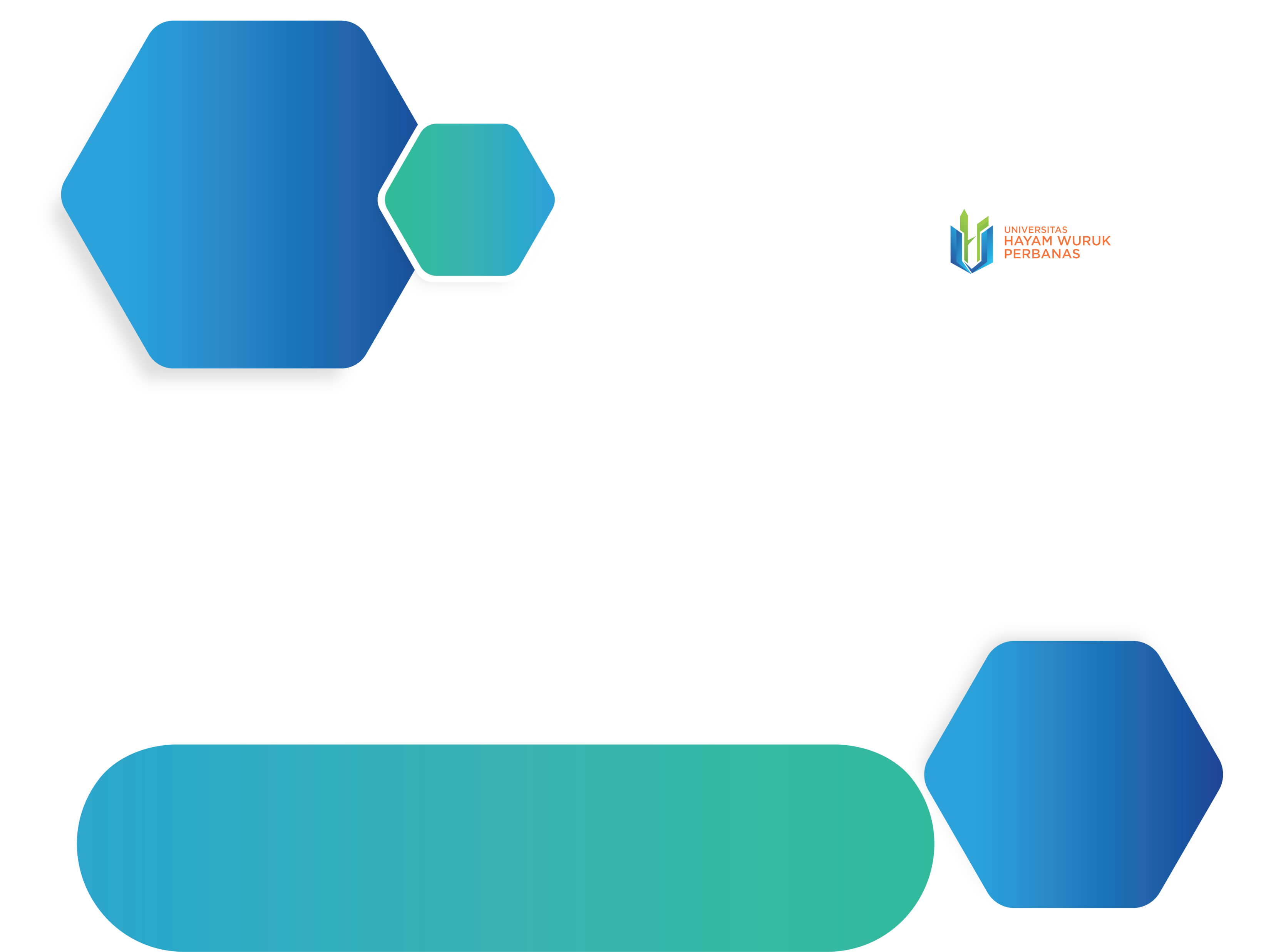 Media 
OSPF
Broadcast Multiaccess
Point to Point
OSPF akan mengirimkan traffic multicast dalam mencari router tetangganya. Pada proses dengan media ini, akan terpilih dua buah router yang berfungsi sebagai Designated Router (DR) dan Backup Designated Router (BDR).
Router OSPF tidak perlu membuat Designated Router dan Back-up karena hanya terdapat satu router yang dijadikan sebagai router tetangganya. Dalam proses pencarian router tetangganya, akan melakukan pengiriman hello packet dan pesan-pesan lainnya menggunakan alamat multicast.
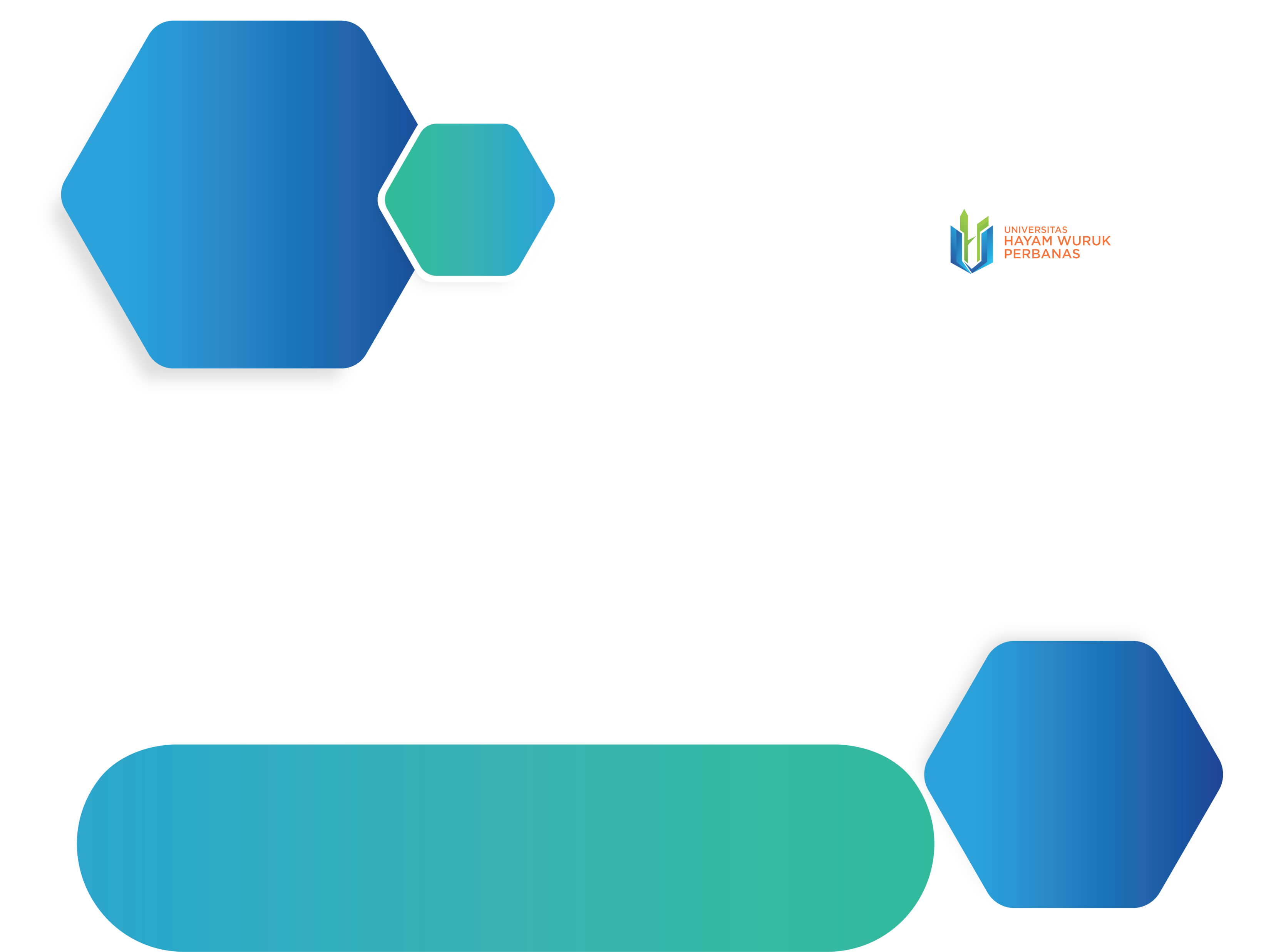 Media 
OSPF
Point to Multipoint
Nonbroadcast Multiaccess
Media point to multipoint merupakan media yang memiliki satu interface yang terhubung ke banyak tujuan. Pengiriman informasi menggunakan alamat IP multicast namun tidak ada pemilihan Designated dan Backup Designated Router karena sifatnya yang tidak meneruskan broadcast.
Secara fisik media ini merupakan serial line yang terdapat pada media media jenis Point-to-Point. Tetapi pada implementasinya, media ini dapat menyediakan koneksi ke banyak tujuan.
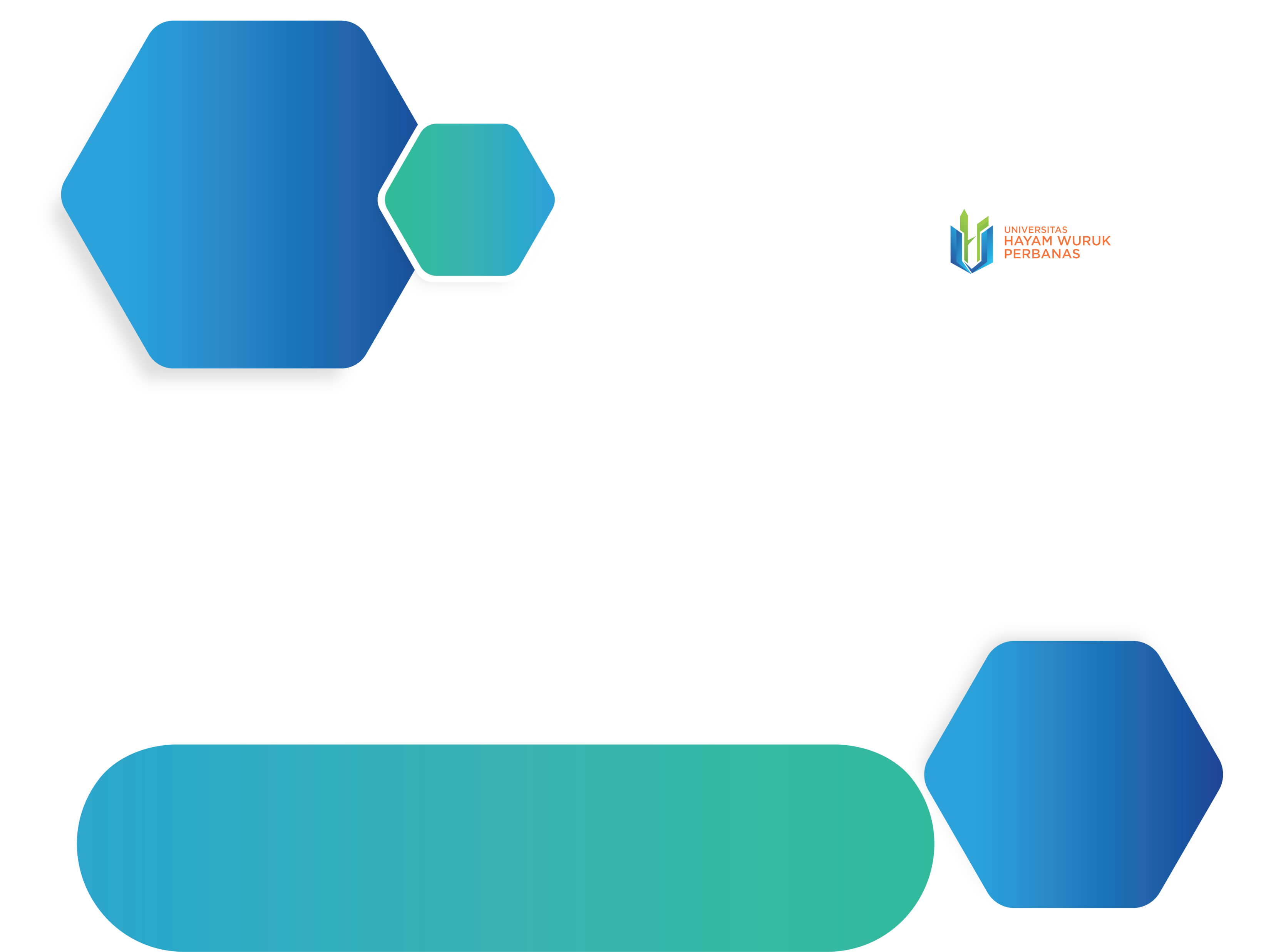 Routing 
EIGRP
Routing ini mengkalkulasi dan membangun routing table dengan membuat sebuah algoritma yang bernama DUAL. 
Routing ini hanya dapat digunakan oleh router Cisco saja atau biasa disebut proprietary protocol pada Cisco 
Protokol routing ini hanya dapat dikombinasikan dengan protokol routing pendahulunya IGRP.
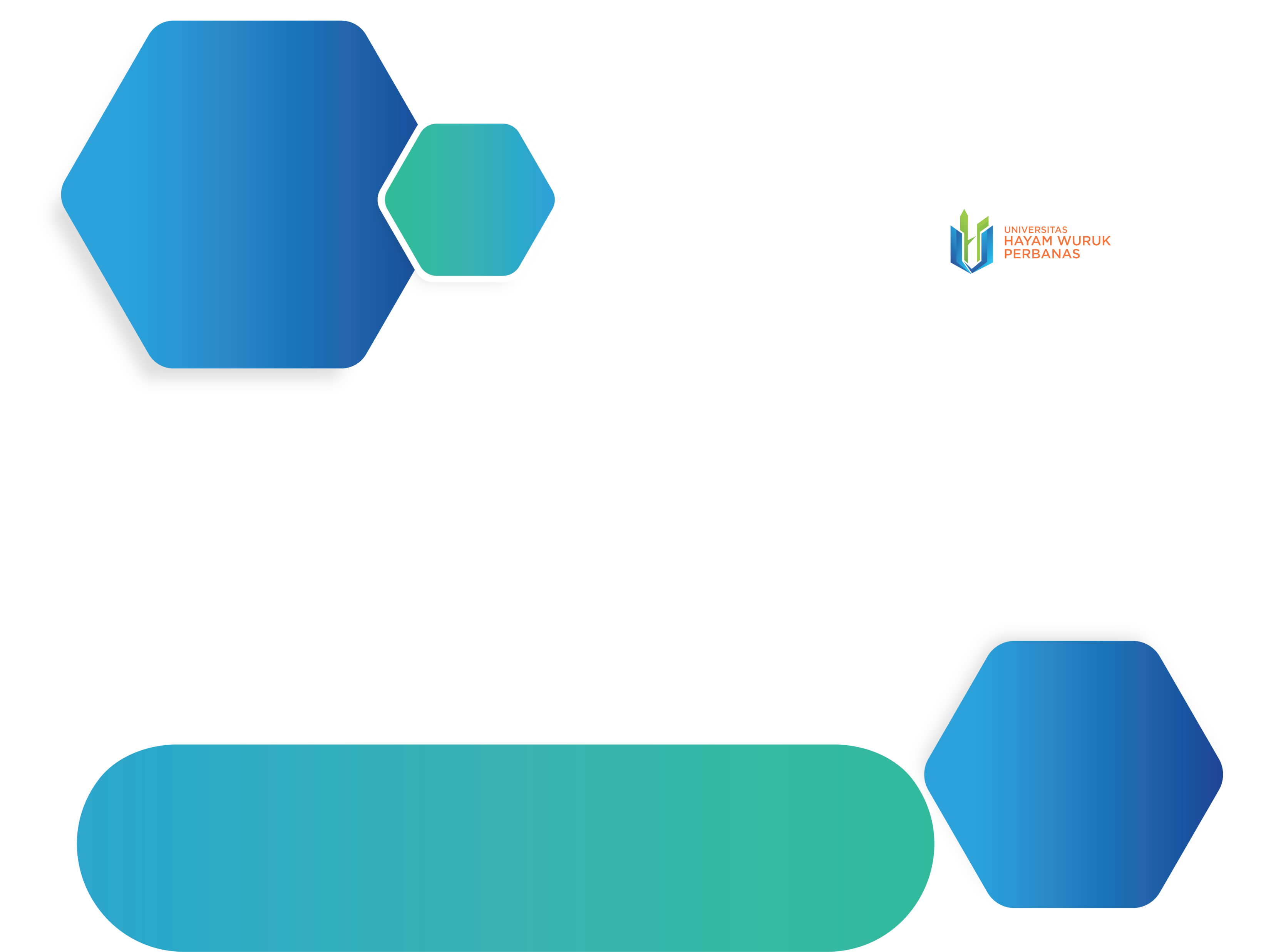 Routing 
IS-IS
IS-IS (Intermediate System to Intermediate System merupakan salah satu routing yang menggunakan link state protocol 
Jenis routing ini ditujukan sebagai protokol routing  untuk CLNP (Connectionless-mode Network Service).
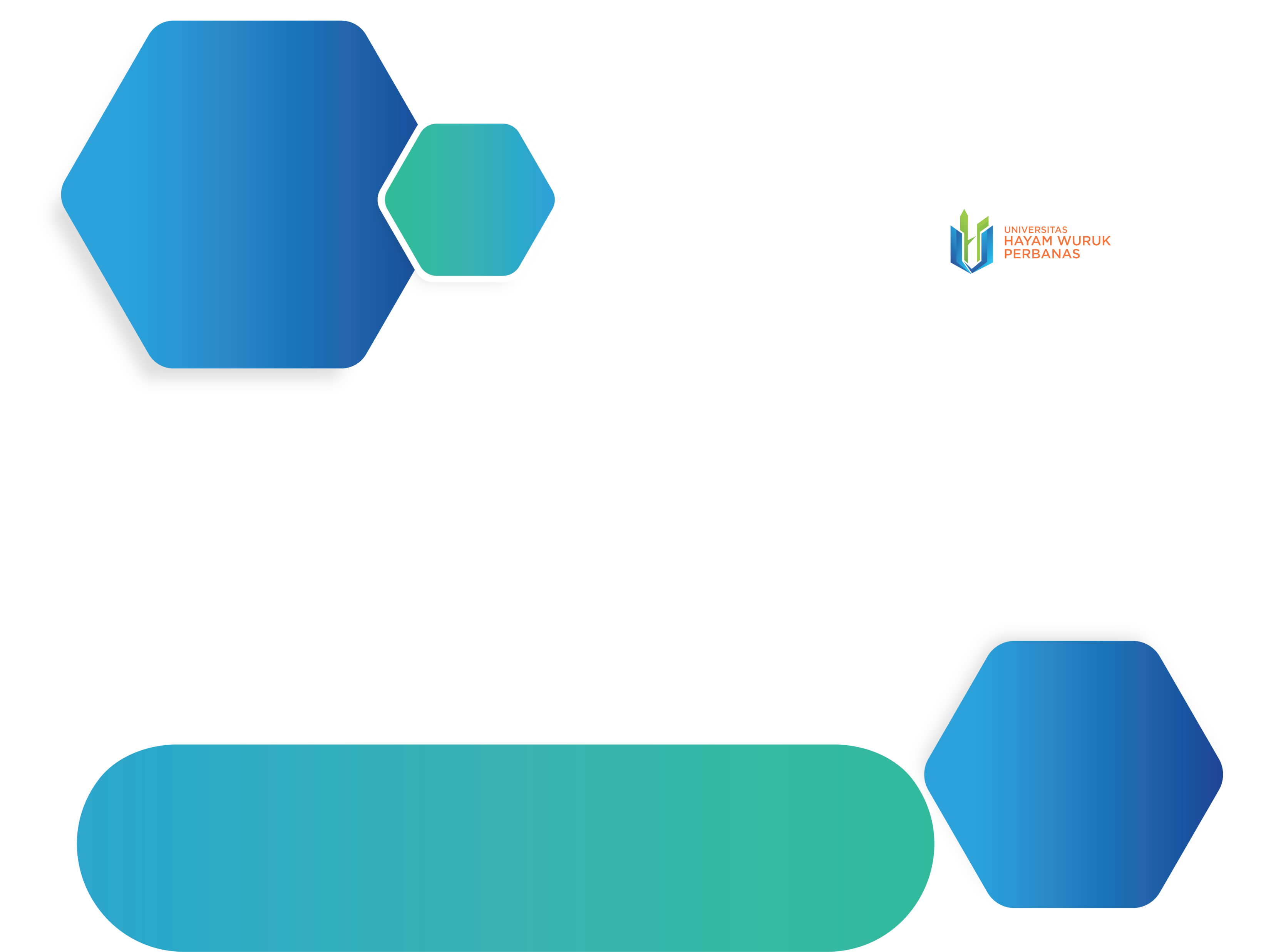 Routing 
BGP
Jenis routing yang menggunakan path vector yang digunakan untuk mempertukarkan informasi antar Autonomous System (AS). 
Routing ini bekerja melalui sebuah protokol transport TCP. 
BGP mempunyai kemamapuan dalam mengontrol dan mengatur trafik dari sumber berbeda dalam network multi home.
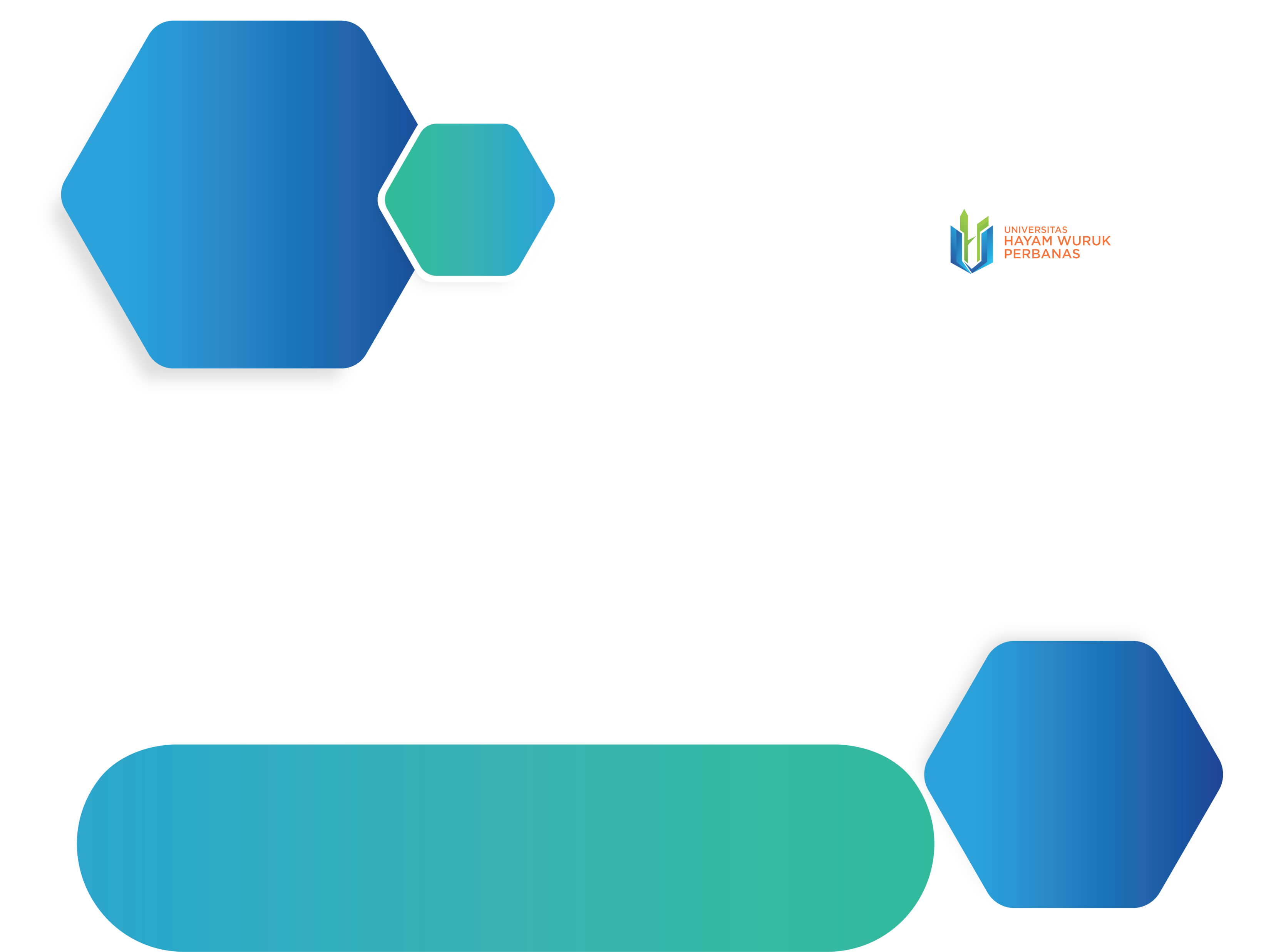 TERIMA KASIH